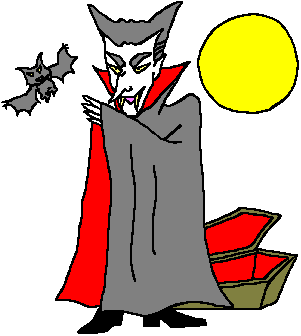 SANGUE: 
TESSUTO CONNETTIVO FLUIDO DI COLORE ROSSO
CONFINATO ALL’INTERNO DELL’ APPARATO CIRCOLATORIO,
DOVE CIRCOLA CONTINUAMENTE GRAZIE SOPRATTUTTO 
ALLE  CONTRAZIONI CARDIACHE
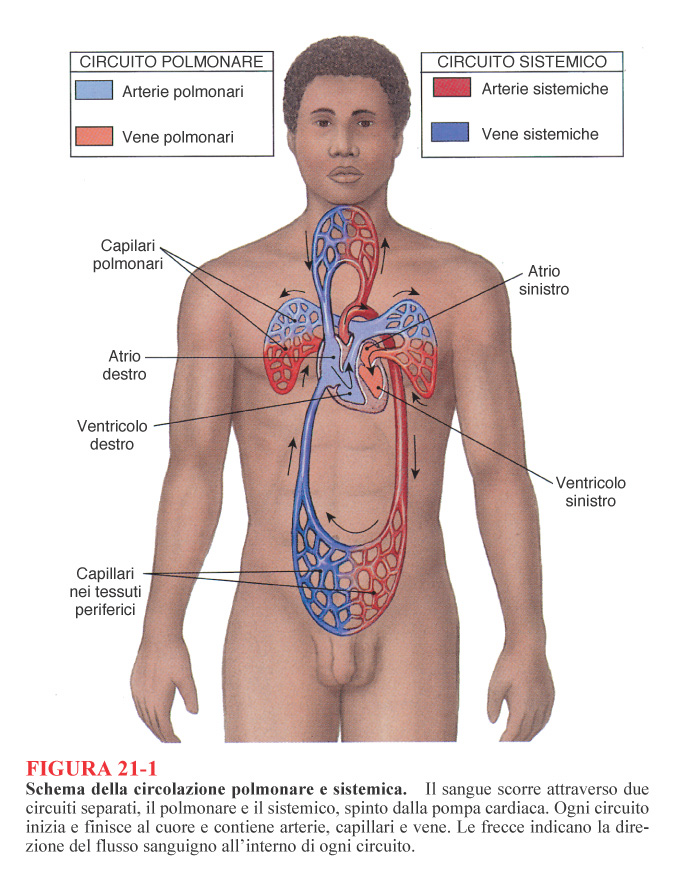 CONNETTIVO FLUIDO VISCOSO
SANGUE
ELEMENTI
FIGURATI
ERITROCITI
LEUCOCITI
PIASTRINE
SOSTANZA LIQUIDA
INTERCELLULARE
PLASMA
45% IN PESO
55% IN PESO
FUNZIONI DEL SANGUE
TRASPORTO DI O2 E CO2
ASSUNZIONE DI SOSTANZE ASSORBITE A LIVELLO INTESTINALE E TRASPORTO, 
    VIA FEGATO, ALLE CELLULE
TRASPORTO DI ORMONI DALLE GHIANDOLE ENDOCRINE ALLE CELLULE BERSAGLIO
TRASPORTO DI SOSTANZE DA ELIMINARE AI RENI E ALLE GHIANDOLE SUDORIPARE
TERMOREGOLAZIONE
DIFESA DA AGENTI ESTERNI SPECIFICA E ASPECIFICA
REGOLAZIONE DELL’EMOSTASI
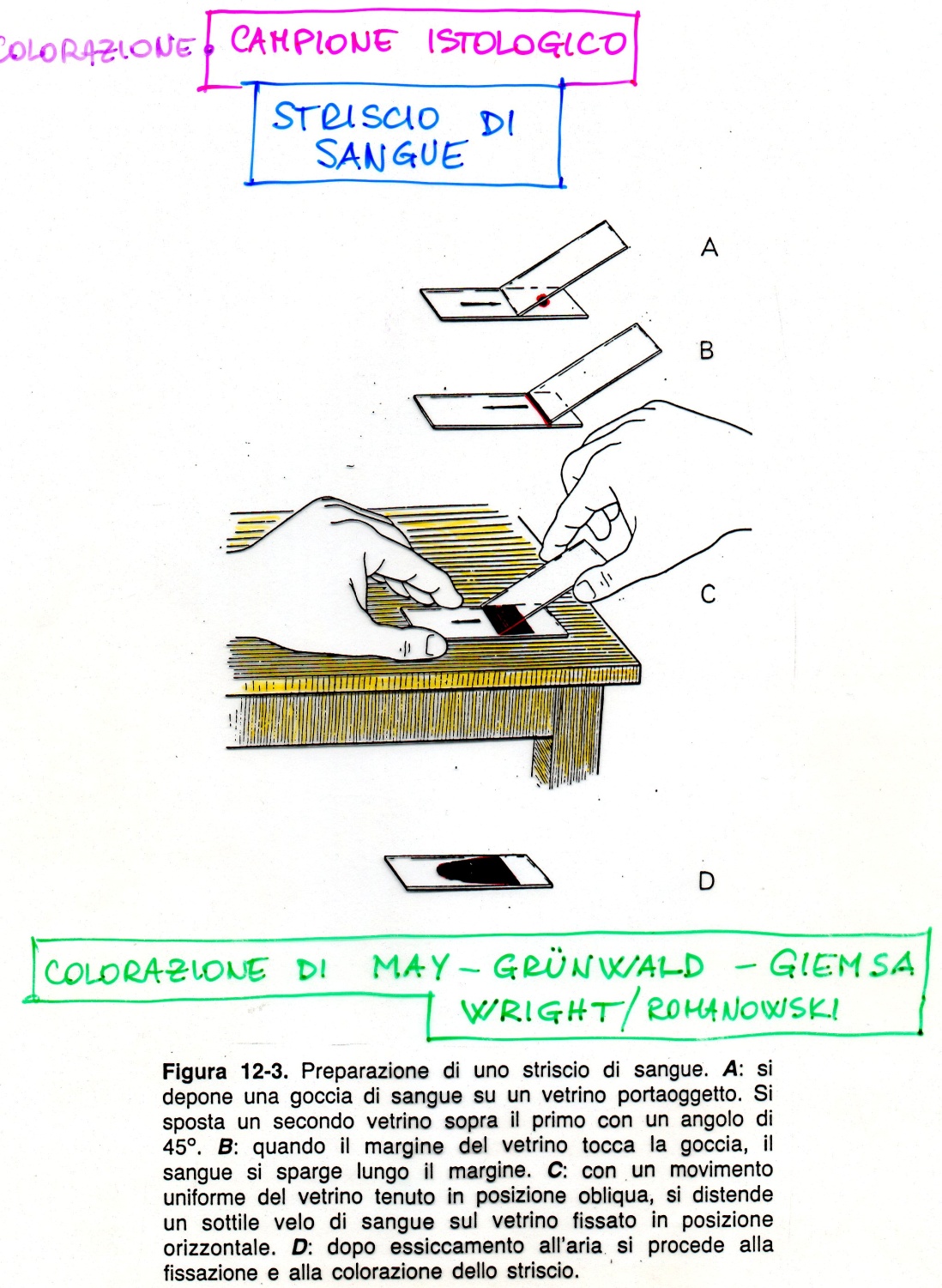 Striscio di sangue
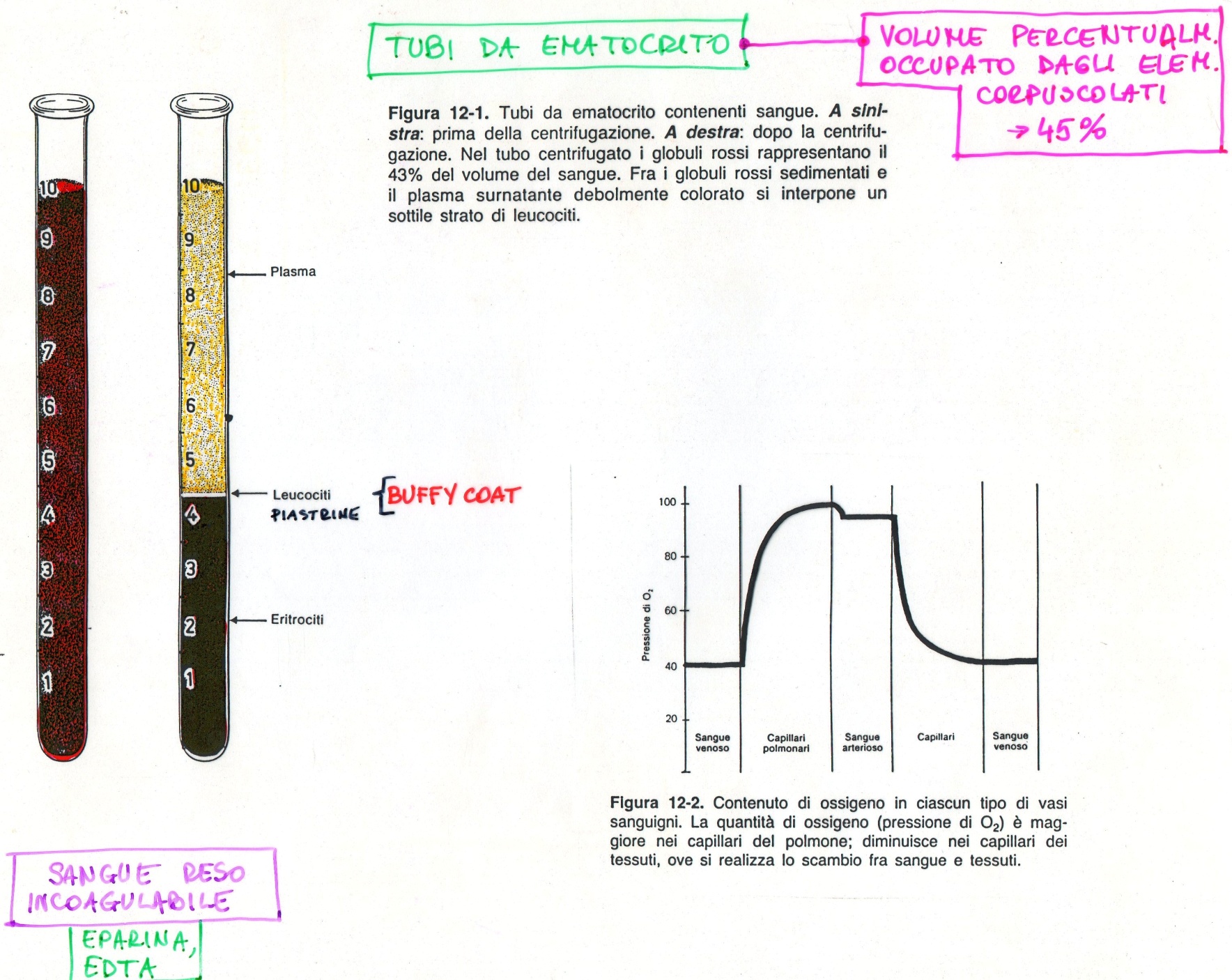 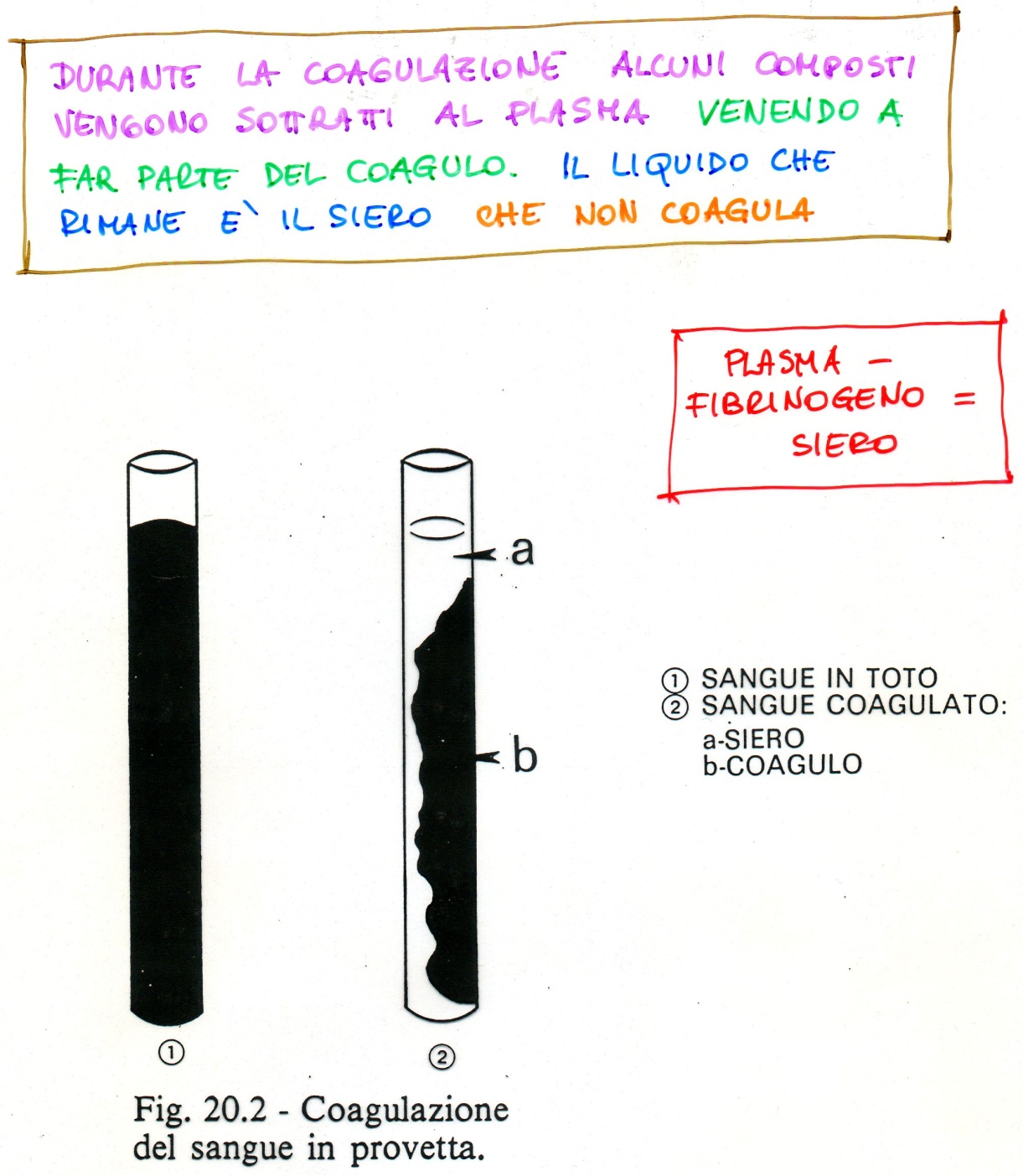 CELLULE DEL SANGUE
HANNO UNA VITA LIMITATA NEL TEMPO
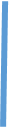 ELEMENTI NUOVI LI 
SOSTITUISCONO
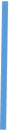 GLI ELEMENTI INVECCHIATI
VENGONO DISTRUTTI 
NEGLI ORGANI
EMOCATERETICI
SI DIFFERENZIANO ALL’INTERNO DEGLI ORGANI EMOPOIETICI
Origine e
differenziamento
delle cellule del
sangue nel 
midollo osseo
(tessuto 
emopoietico)
ERITROCITI
5.000.000 /mm3 nei maschi
4.500.000 / mm3 nelle femmine
GLOBULI ROSSI
EMAZIE
Medio 7,7 µm
Spessore max 2-3 µm
PRIVI DI NUCLEO
FORMA A DISCO BICONCAVO
VITA MEDIA 120 gg
Il CITOPLASMA contiene quasi esclusivamente l’emoglobina
DIFESA ASPECIFICA
- NATURALE O INNATA
DIFESA SPECIFICA
ACQUISITA, IMMUNITA’
LEUCOCITI 
O GLOBULI BIANCHI
1% del volume totale
6000-8000 /mm3
SPROVVISTI DI PIGMENTO
PRESENZA DEL NUCLEO
VITA LIMITATA
GRANULOCITI
O POLIMORFONUCLEATI
AGRANULATI
NEUTROFILI
MONOCITI
BASOFILI
EOSINOFILI
LINFOCITI
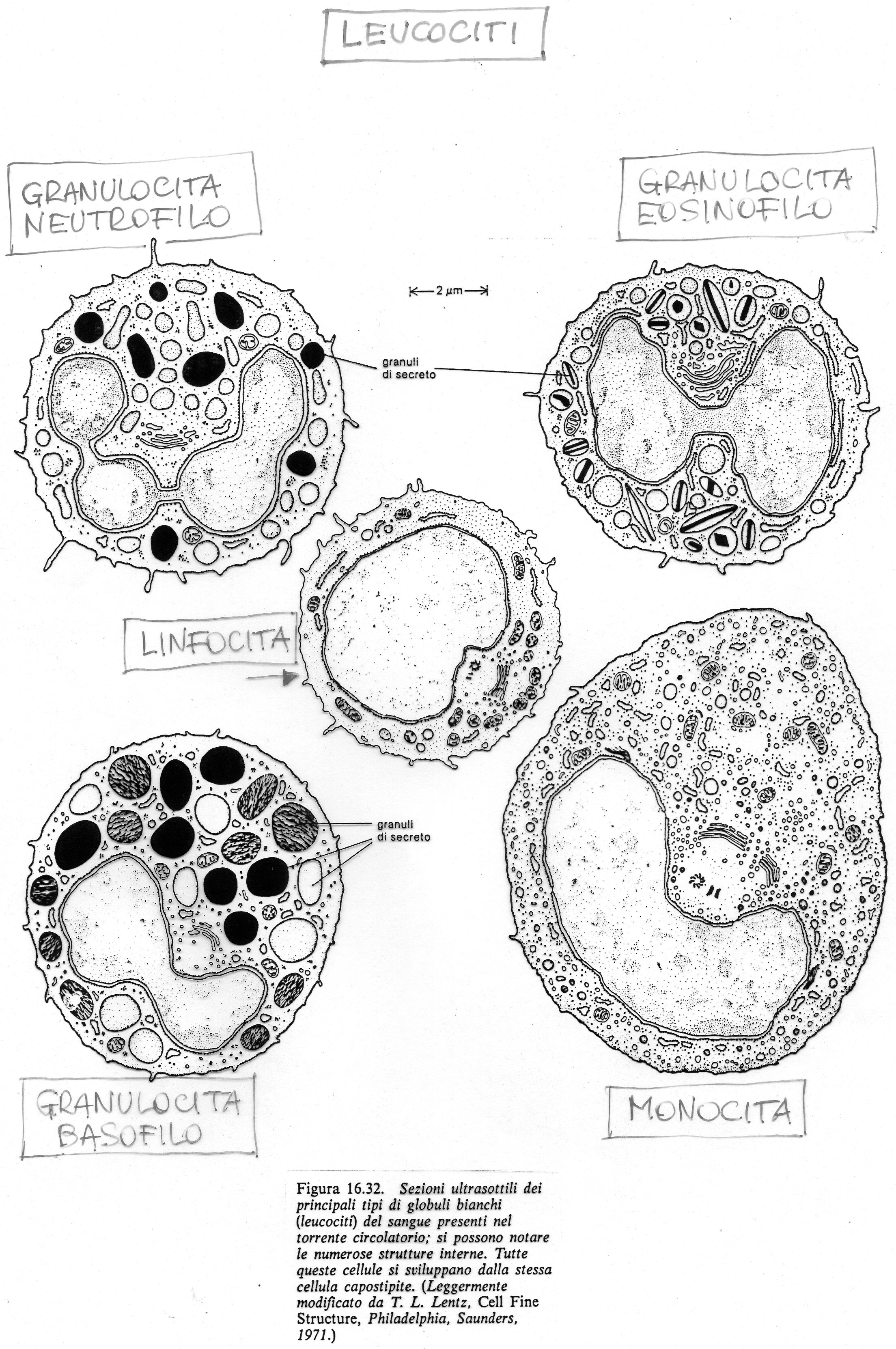 GRANULOCITI NEUTROFILI
ATTIVITA’ FAGOCITARIA CIOE’ INGESTIONE E DISTRUZIONE 
    DI BATTERI e CELLULE MORTE
PRINCIPALI COSTITUENTI DEL PUS
VITA MEDIA MOLTO BREVE (10-48 ORE)


NUCLEO :  PLURILOBATO
FAGOCITOSI :       PER ATTUARLA I NEUTROFILI DEVONO USCIRE
                                DAI VASI, MIGRARE NEL TESSUTO CONNETTIVO
                                E RAGGIUNGERE LE AREE DI AZIONE.
                                DOPO LA FAGOCITOSI GENERALMENTE MUOIONO,
                                CONTRIBUENDO ALLA FORMAZIONE DEL PUS
                                ASSIEME A CELLULE MORTE, FLUIDI TISSUTALI E 
                                MATERIALE DI SCARTO.
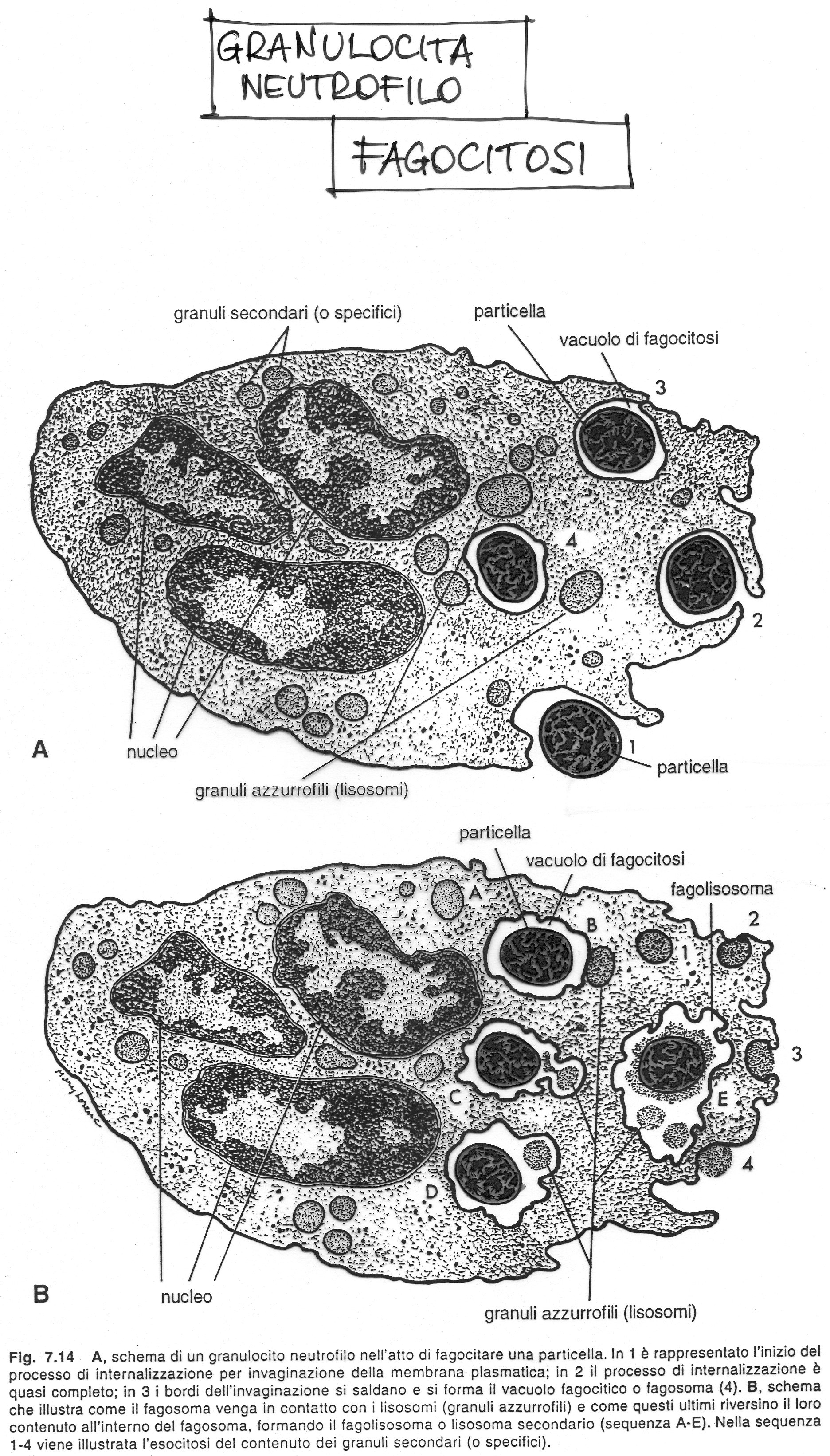 GRANULOCITI EOSINOFILI
NUCLEO BILOBATO
FAGOCITANO COMPLESSI ANTIGENE-ANTICORPO
AUMENTANO DI NUMERO NELLE INFESTAZIONI DA PARASSITI
AUMENTANO IN CERTI TESSUTI COINVOLTI IN ALCUNE FORME DI ALLERGIA
GRANULOCITI BASOFILI
COINVOLTI IN REAZIONI ALLERGICHE DI IPERSENSIBILITA’
      IMMEDIATA E RITARDATA
simili ai mastociti
LINFOCITI
LINFOCITI T
LINFOCITI B
LINFOCITI NK
1.
LINFOCITI B
Danno origine alle
PLASMACELLULE
2.
LINFOCITI T
TC- CITOTOSSICI
E T-SOPPRESSORI
TH- HELPER
O INDUTTORI
LINFOCITI NK
NATURAL KILLER
3.
MONOCITI
SISTEMA 
MONOCITO-MACROFAGICO

Diventano macrofagi nel tessuto connettivo
LIVELLI DI DIFESA CONTRO AGENTI PATOGENI
I LIVELLO :  - BARRIERA EPITELIALE (epidermide)
                    -  MUCOSE
II LIVELLO : - SISTEMA DI DIFESA ASPECIFICO O INNATO
FORMATO DA:
MACROFAGI
NEUTROFILI
EOSINOFILI
CELLULE NK
SISTEMA DEL COMPLEMENTO
FAGOCITI
III LIVELLO : SISTEMA IMMUNITARIO 
                      O SISTEMA DI DIFESA SPECIFICO O MODULABILE
FORMATO DA:
LINFOCITI T e B
CELLULE APC (antigen presenting cells)
CELLULE NK
MACROFAGI
I VARI TIPI DI RISPOSTA SONO STRETTAMENTE CORRELATI
LA RISPOSTA IMMUNITARIA SI REALIZZA IN TUTTI I TESSUTI
MANTENIMENTO E PROGRAMMAZIONE DELLE CELLULE DEL SISTEMA IMMUNITARIO
SI REALIZZANO PREFERIBILMENTE NEI TESSUTI E ORGANI LINFOIDI
MIDOLLO OSSEO
TIMO
ORGANI LINFOIDI 
PRIMARI
MILZA 
LINFONODI
ORGANI LINFOIDI 
SECONDARI
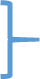 TESSUTO LINFOIDE SPARSO
PIASTRINE 
O TROMBOCITI
FORMA DISCOIDALE
250.000 / mm3  2-4 µm DI DIAMETRO
SONO FRAMMENTI CELLULARI CIRCONDATI DA MEMBRANA, SENZA NUCLEO.

ORIGINANO DALLA FRAMMENTAZIONE DEL CITOPLASMA DEI MEGACARIOCITI
NEL MIDOLLO OSSEO.

SONO COINVOLTE NELL’EMOSTASI, PROCESSO DI COAGULAZIONE DEL SANGUE, 
IN CASO DI LESIONE DEI VASI
PIASTRINA
Formazione del coagulo
Midollo osseo,
megacariociti
e formazione
delle piastrine